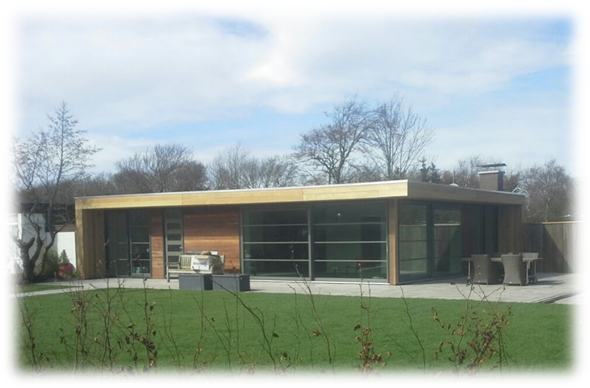 Project 1.2
Werkvoorbereiding
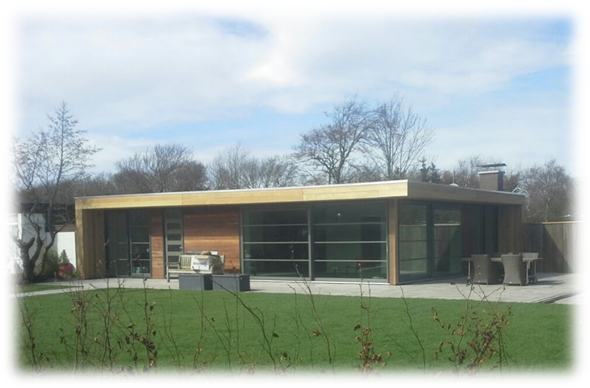 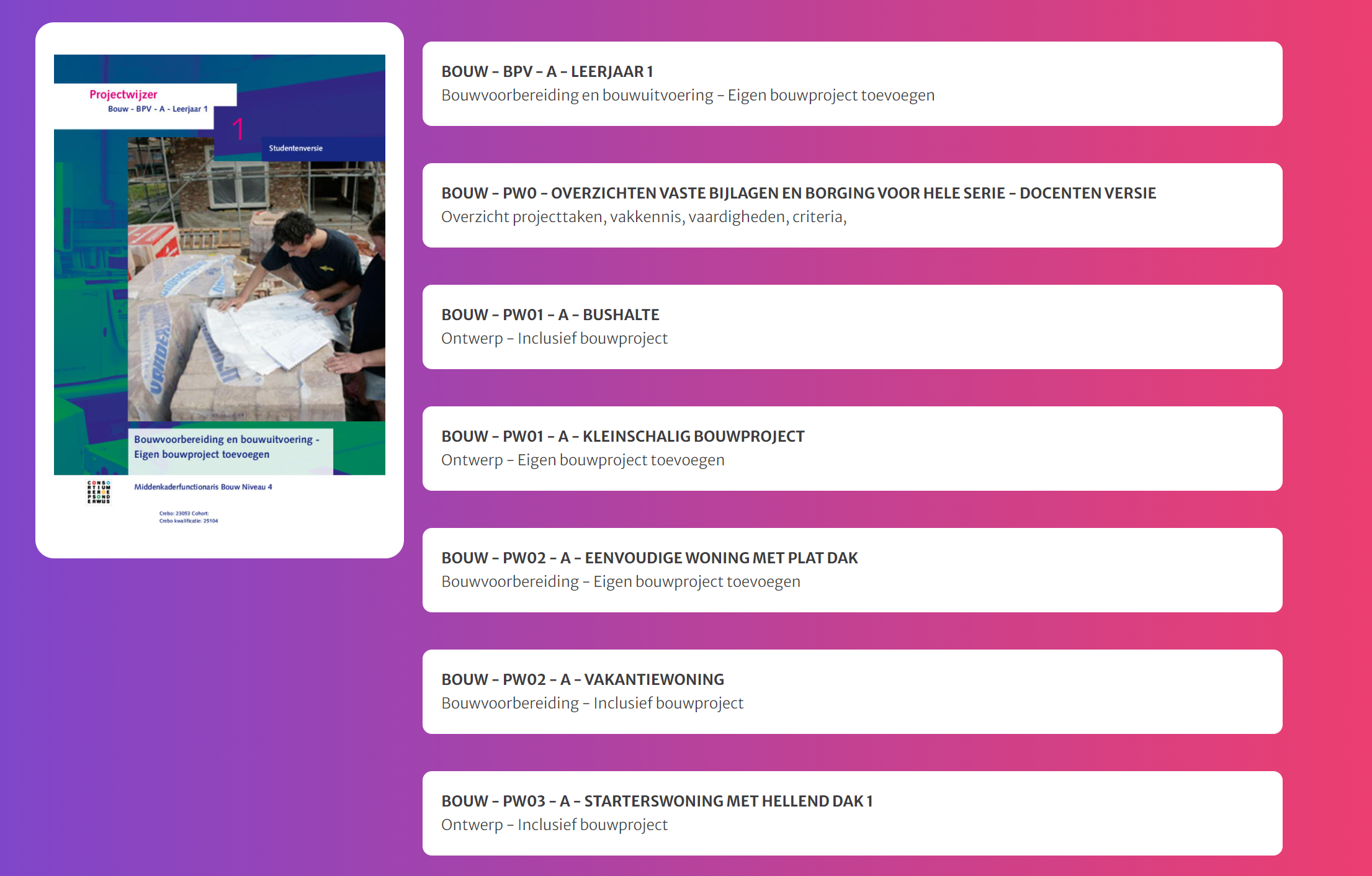 Project 1.2: bouw pw-02 vakantiewoning
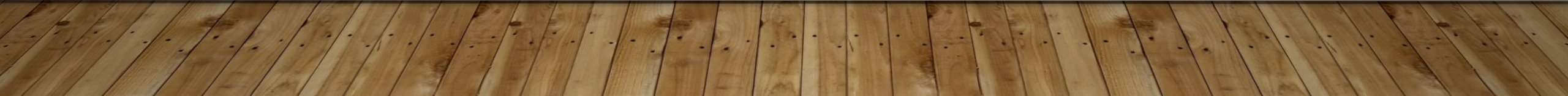 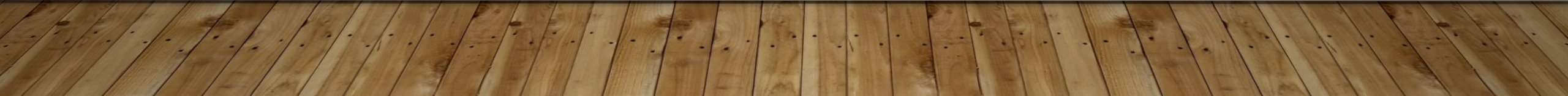 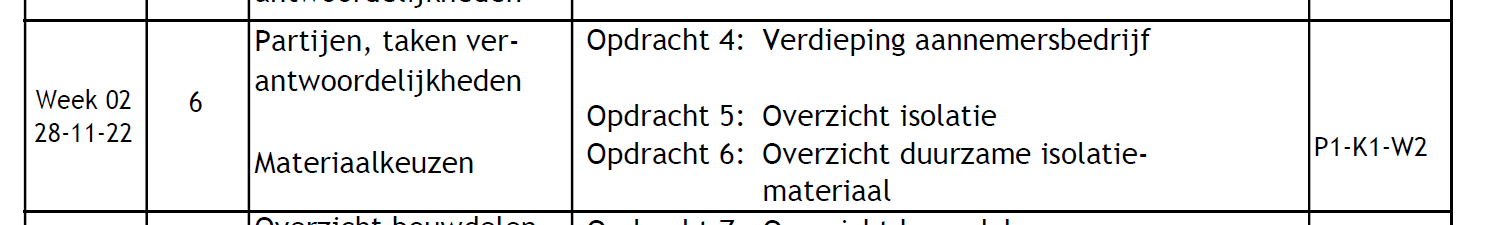 Agenda:
Feedback Opdracht 1, 2 & 3	voorlopig
Keuze :  2 gekozen studenten 
Uitleg opdracht  door de student zelf ( Reflectie over de opdracht).
Inhoudelijk feedback op de gemaakte opdracht door 2 andere gekozen medestudenten.
Klas geeft ook feedback als het nodig is. 
Theorie deze week: Opdracht 4,5 en 6
Feedback opdracht 1:Inventarisatie werkzaamheden
Inventariseer welke opdrachten je deze periode gaat doen
Denk na wat deze opdracht volgens jou inhoud
Denk na wat je bij deze opdracht verwacht te gaan leren.
Bedenk ook hoe lang je verwacht met zo’n opdracht bezig te zijn.
Dit beschrijf je in een verslag
Feedback opdracht 2:Plan van aanpak/ planning
Je hebt nagedacht over alle opdrachten
Maak hiervan een strokenplanning in Excel
Feedback opdracht 3:Verslag overzicht partijen
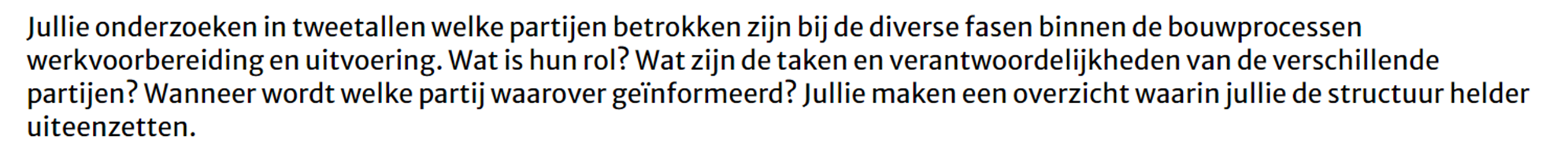 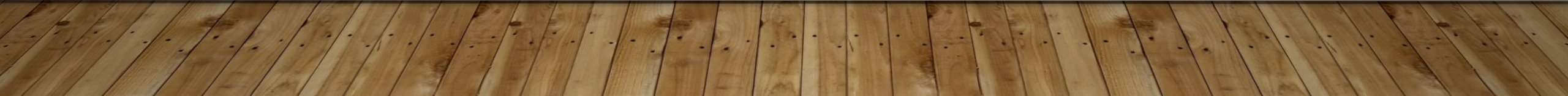 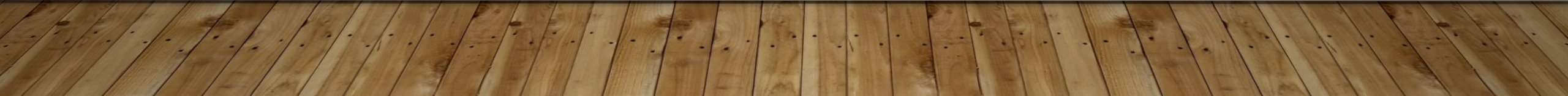 Opdrachten week 2
Vandaag opdrachten 5 & 6
Woensdag opdracht 4
Taak 6 Digibib
Opdracht 5: Isolatiematerialen (Selma)	
Opdracht 6: Duurzame varianten (Selma)
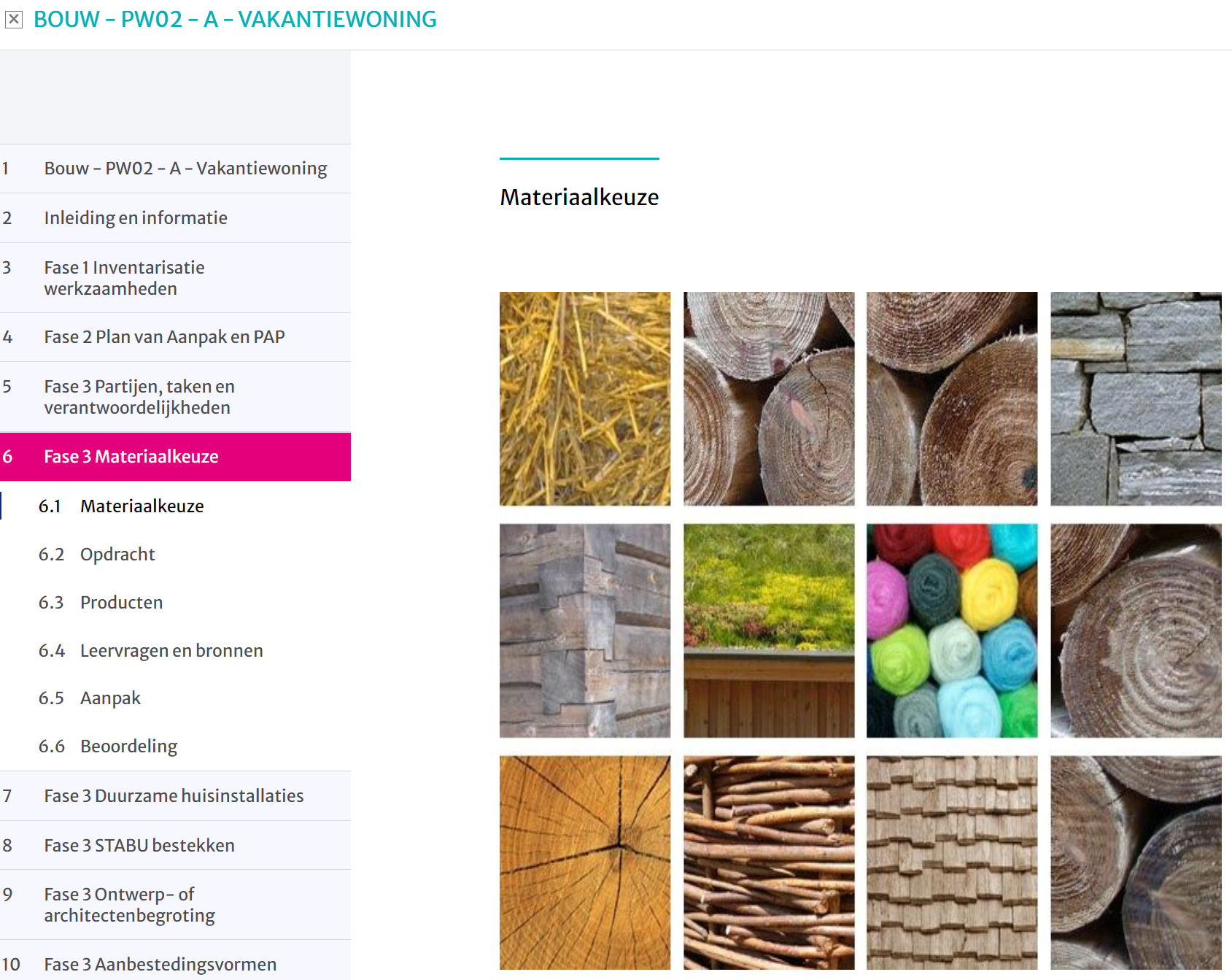 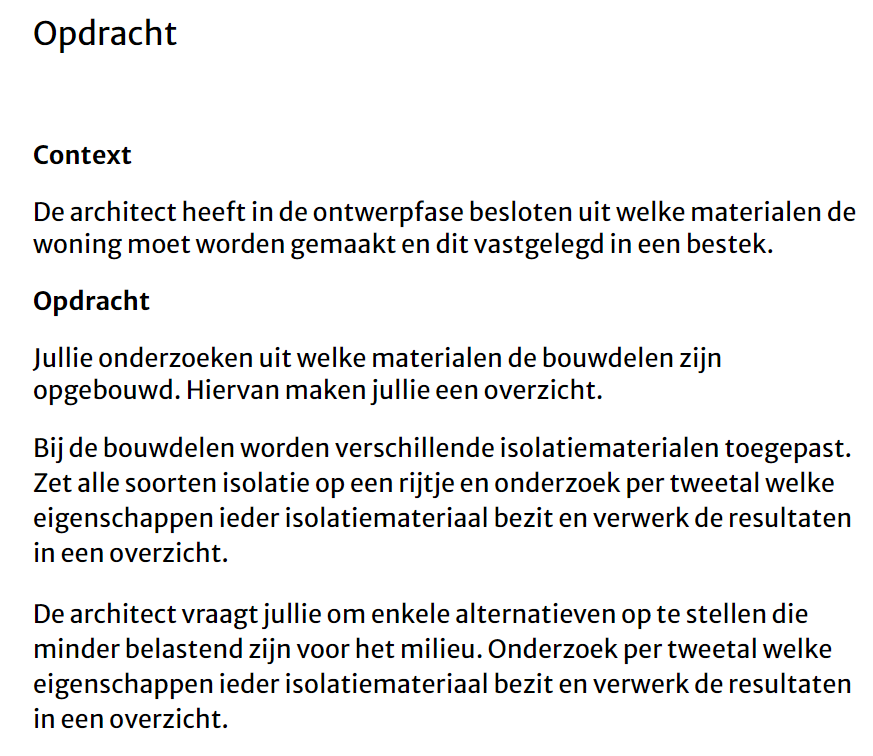 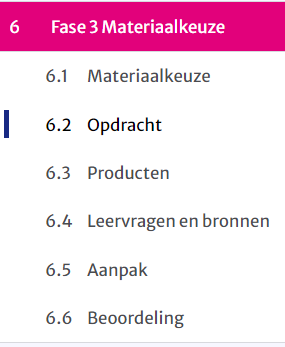 Opdracht 5 :  Overzicht isolatiematerialen
Van alle in het bestek (technische omschrijving) voorgeschreven isolatiematerialen breng je de volgende eigenschappen in kaart:
stootvast
vochtwerendheid
vormvast/uitzet & krimp
dichtheid (volumieke massa, kg/m3)
warmteweerstand
milieuklasse
drukvast
Opdracht 6 :  alternatieve isolatiematerialen
Zoek duurzame/alternatieve isolatiematerialen en beschrijf hiervan de volgende eigenschappen:
stootvast
vochtwerendheid
vormvast/uitzet & krimp
dichtheid (volumieke massa, kg/m3)
warmteweerstand
milieuklasse
drukvast
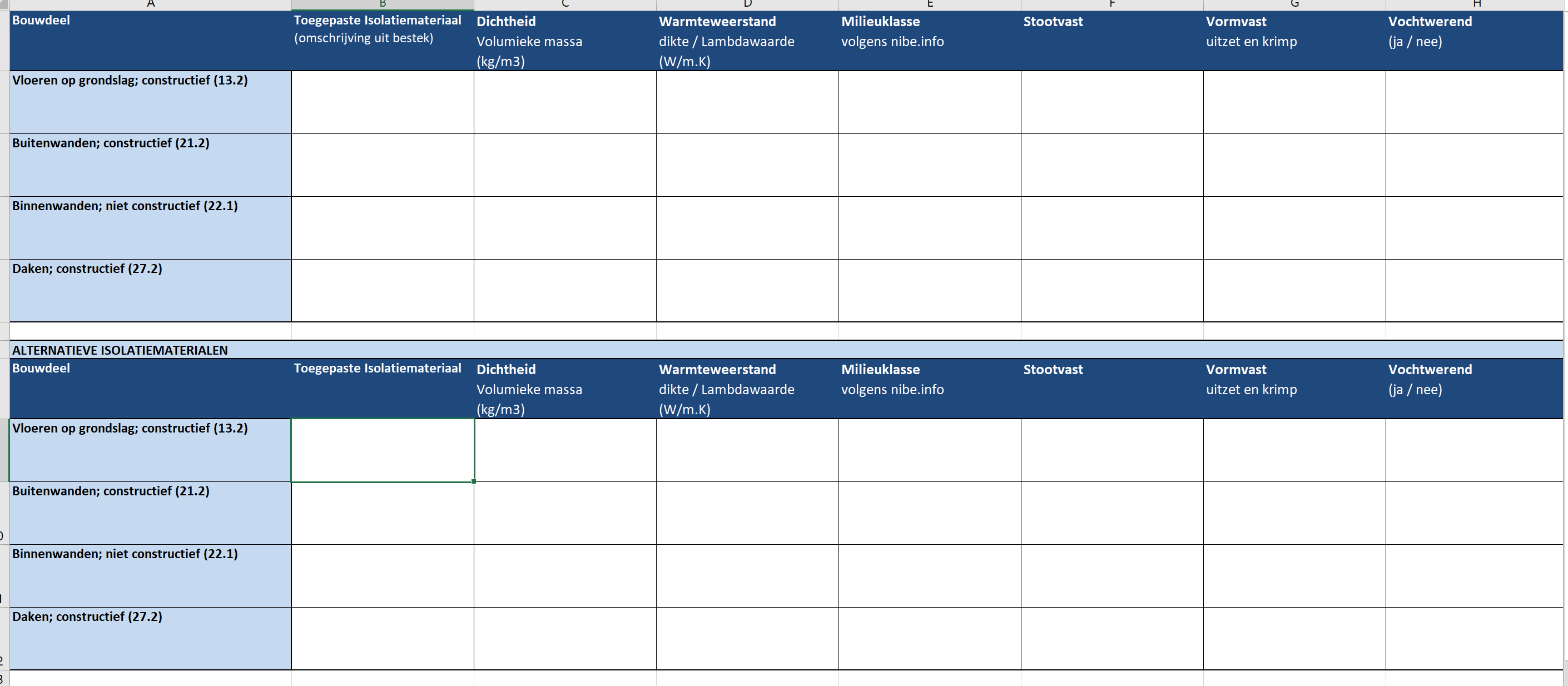 Wat is isolatiemateriaal?
Welke kennen we?
Wat zijn kenmerken van isolatiemateriaal?
Waar kun je informatie vinden over de kwaliteit?
Lambda-waarde
=  λ-waarde

WarmtegeleidingscoëfficiëntUitgedrukt in W/(m·K)  = Watt per meter * graad Kelvin

Dit is voor elk materiaal anders en geeft aan hoe snel een materiaal warmte doorlaat.

Hoe hoger de warmtegeleidingscoëfficiënt hoe slechter de isolatie (de warmte wordt immers beter geleid)
Isolatiewaarden
Hoe goed een materiaal isoleert bepalen we door:
de warmteweerstand:
R-waarde = de dikte/λ-waarde (in m2·K/W)
of
de warmtedoorgangscoëfficiënt:
U-waarde = λ-waarde/dikte (in W/m²·K)
Duurzame varianten
Wanneer is een isolatiemateriaal duurzaam?
Wat is duurzaam?
Trias Energetica
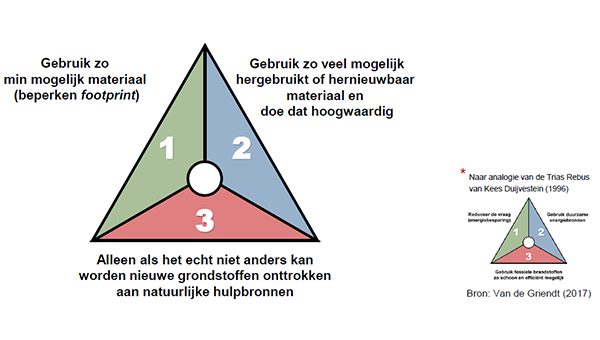 Opdracht 8; Materialen project 2.1  2016-2017
21
http://www.innovatievematerialen.nl/
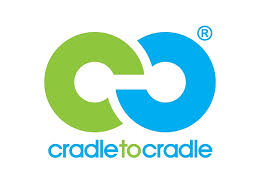 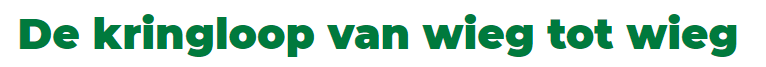 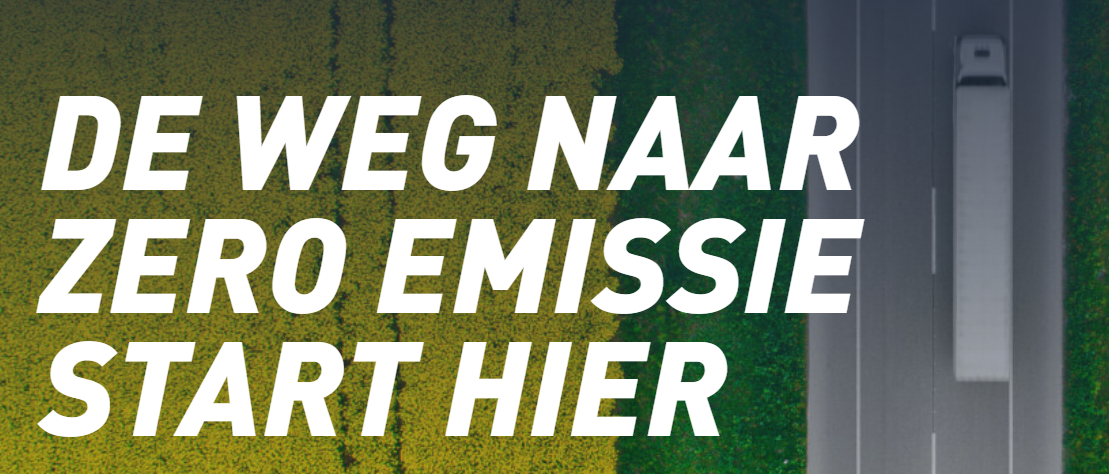 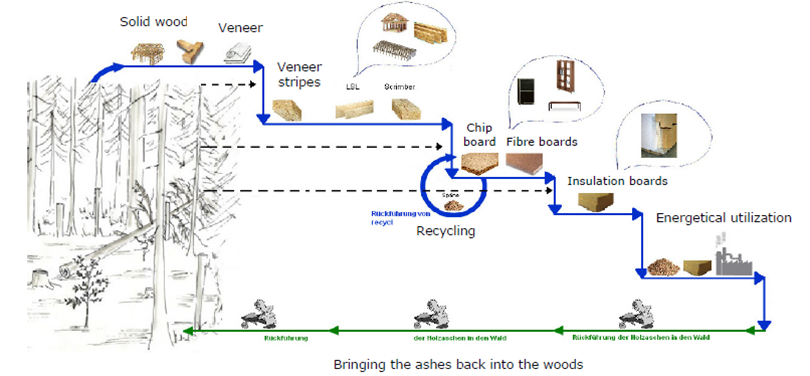 22
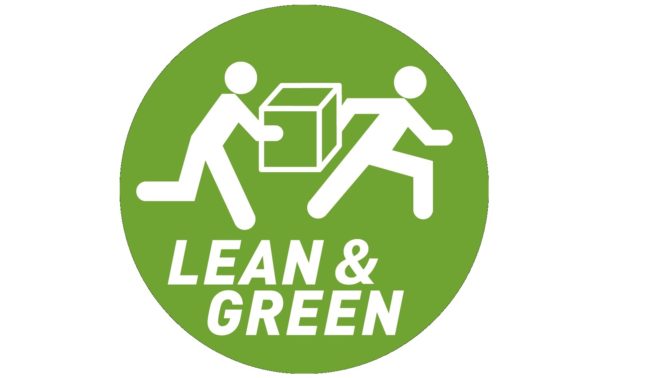 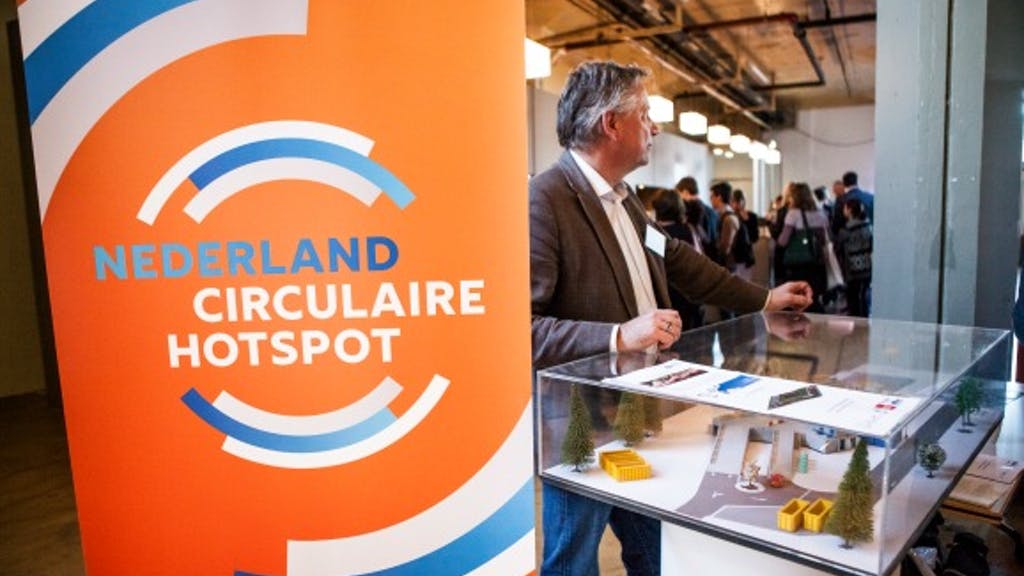 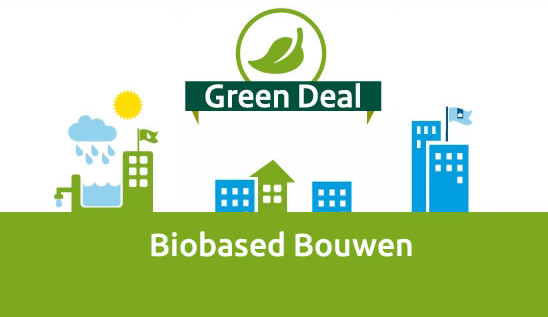 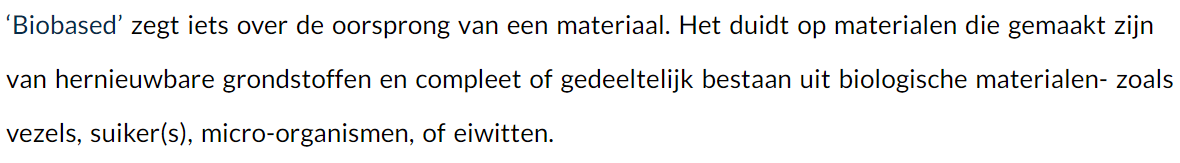 Trias Energetica
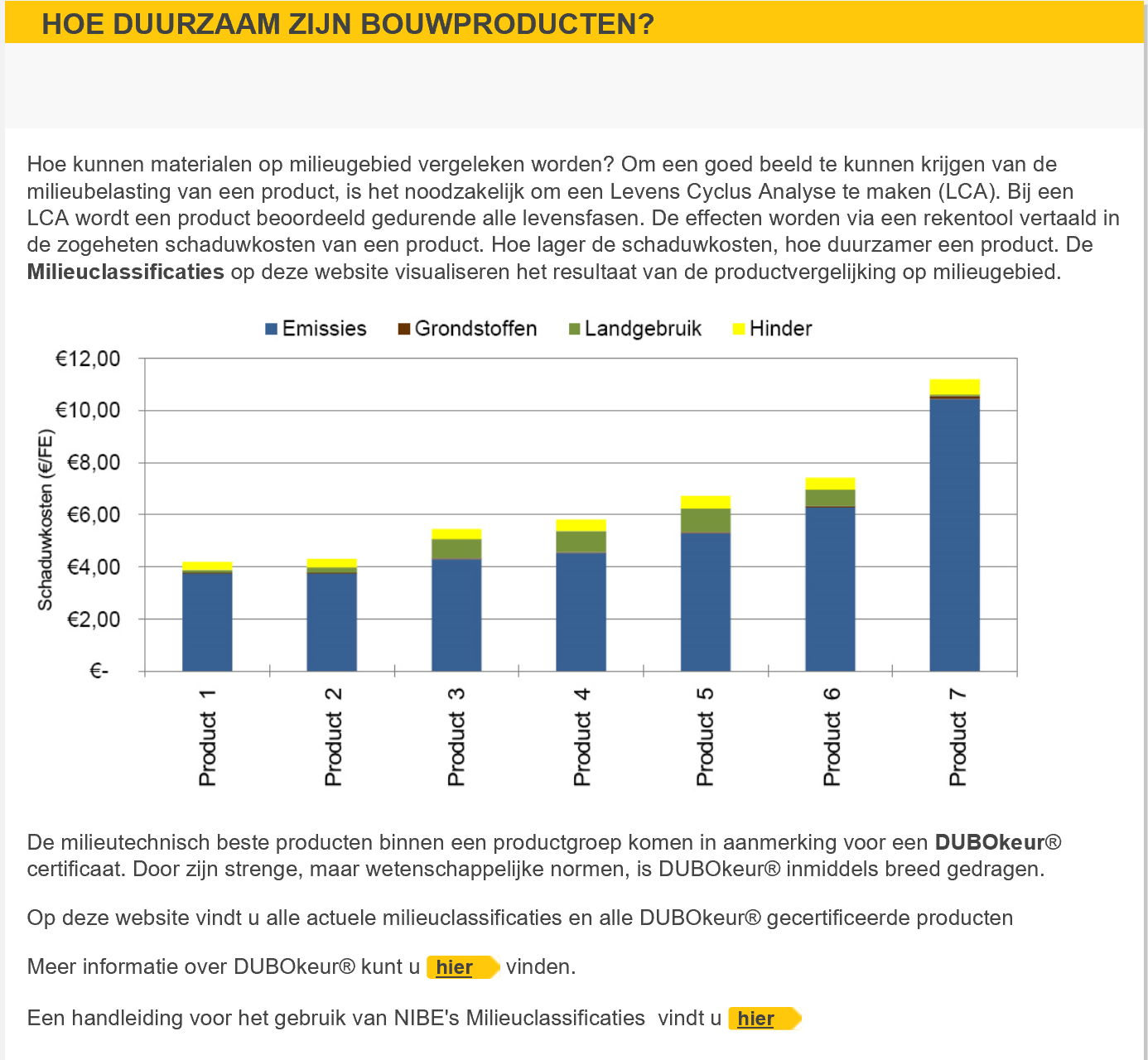 NIBE.NL
handleiding NIBE
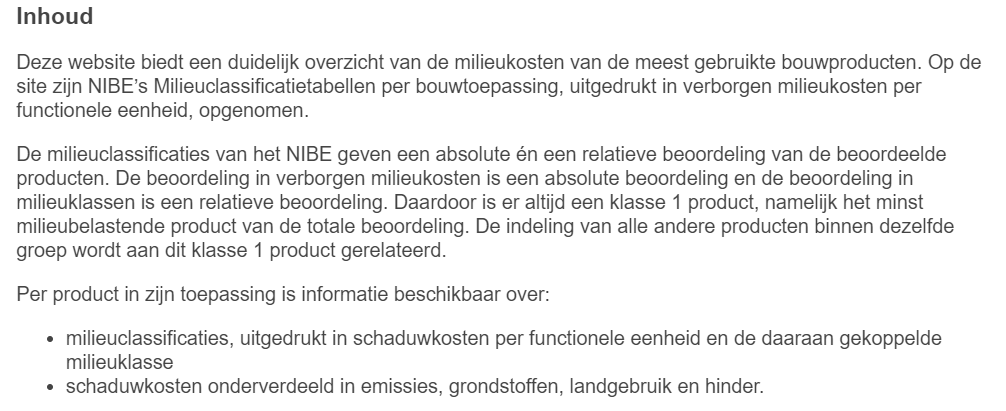 Nibe milieuklasse indeling:
Duurzame materialen;
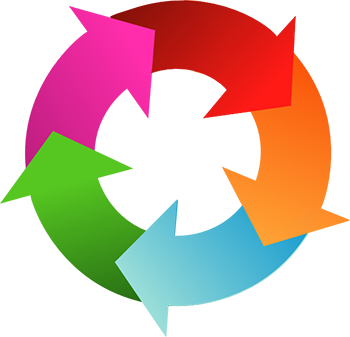 Winning
Transport
Verwerking
Gebruik
Afvalfase
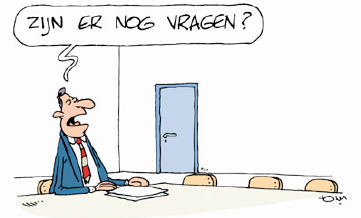 Zo nee. De volgende opdrachten vanuit DigiBib:
Samenvattend:
Opdracht 5: Isolatiematerialen
Opdracht 6: Duurzame isolatiematerialen